PAS 2013-14 annual impact assessment
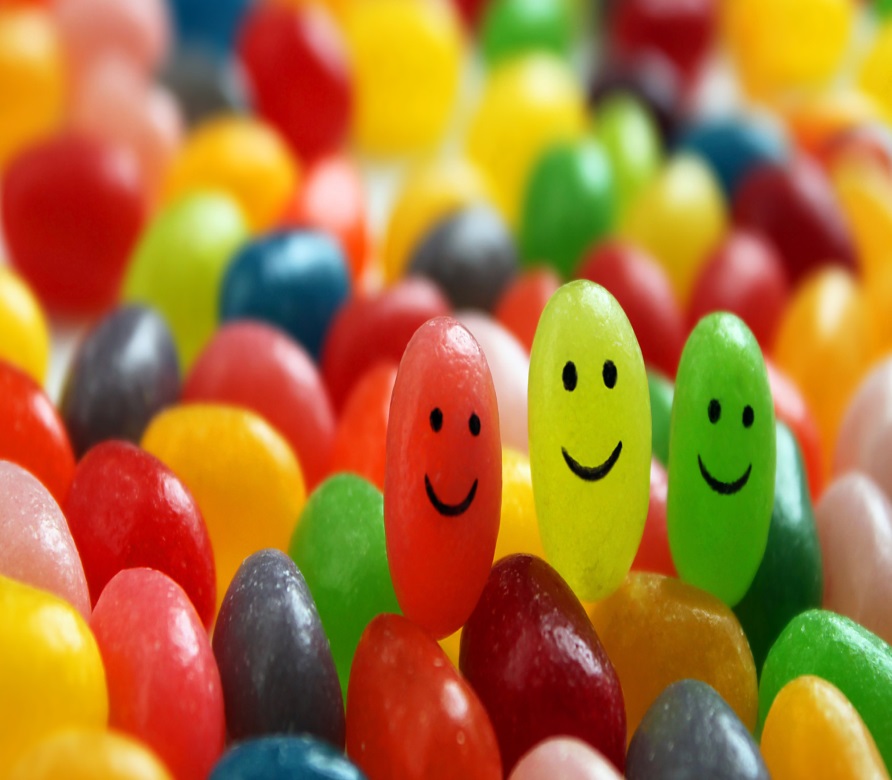 We
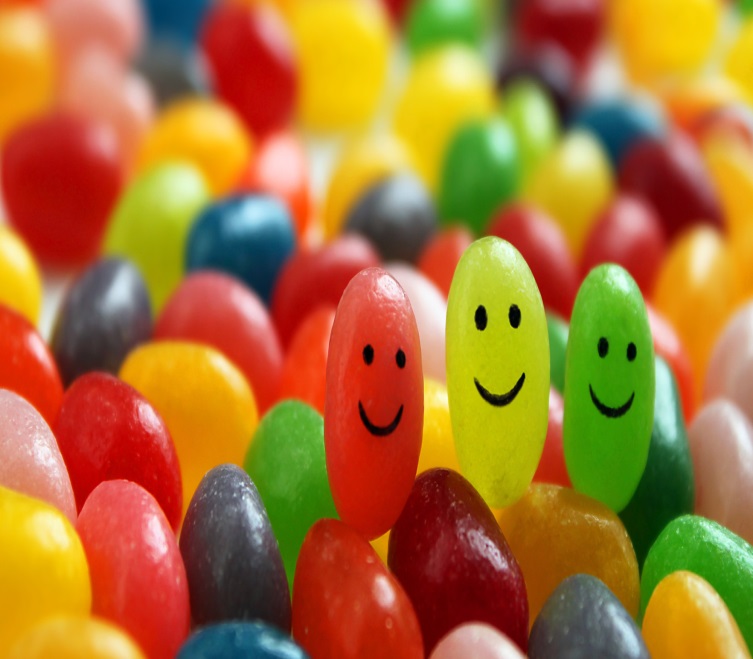 are worth using: 
97% good use of their time
remain relevant: 
88% relevant/getting more so 
help people improve 
92% improved ability to do work
get delivery right
have a good reputation  
vital source of training and support for local authorities.  
have depth in the sector: 
75% shared information received. 
provide value for money: 
88% felt that it was value for money
Points of interest
Most involvement with authorities in south-east and east. 33 authorities no engagement at all
Mostly policy officers; but more Heads & seniors
Peer to peer learning, case studies/examples, diverse range of speakers, ease of access to web materials & events
Not just good vfm but highest quality training on the market
Next steps
Still some probing to do
Eg anything different about councillor responses
Publish
Recommendations